Priorities for pre-2030 mitigation for the energy sector
2023 high-level ministerial round table on pre-2030 ambition
Mary Burce Warlick, Deputy Executive Director, International Energy Agency
09 December 2023
High-Level Dialogues on Building a 1.5C-Aligned Energy Transition
Clean Energy Ministerial
21st July, Goa21st July, Goa
Introduction to the High-Level Dialogues, with Ministerial and Private Sector representation
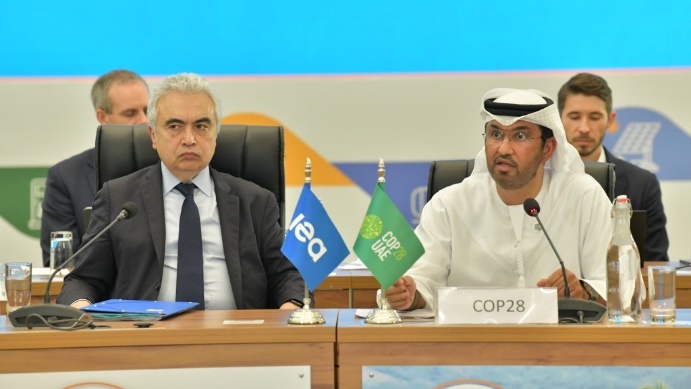 Africa Climate Summit
5th September, Nairobi
1
Fast tracking growth of renewables and access to clean energy, addressing key enablers
UNGA
21st September, NYC
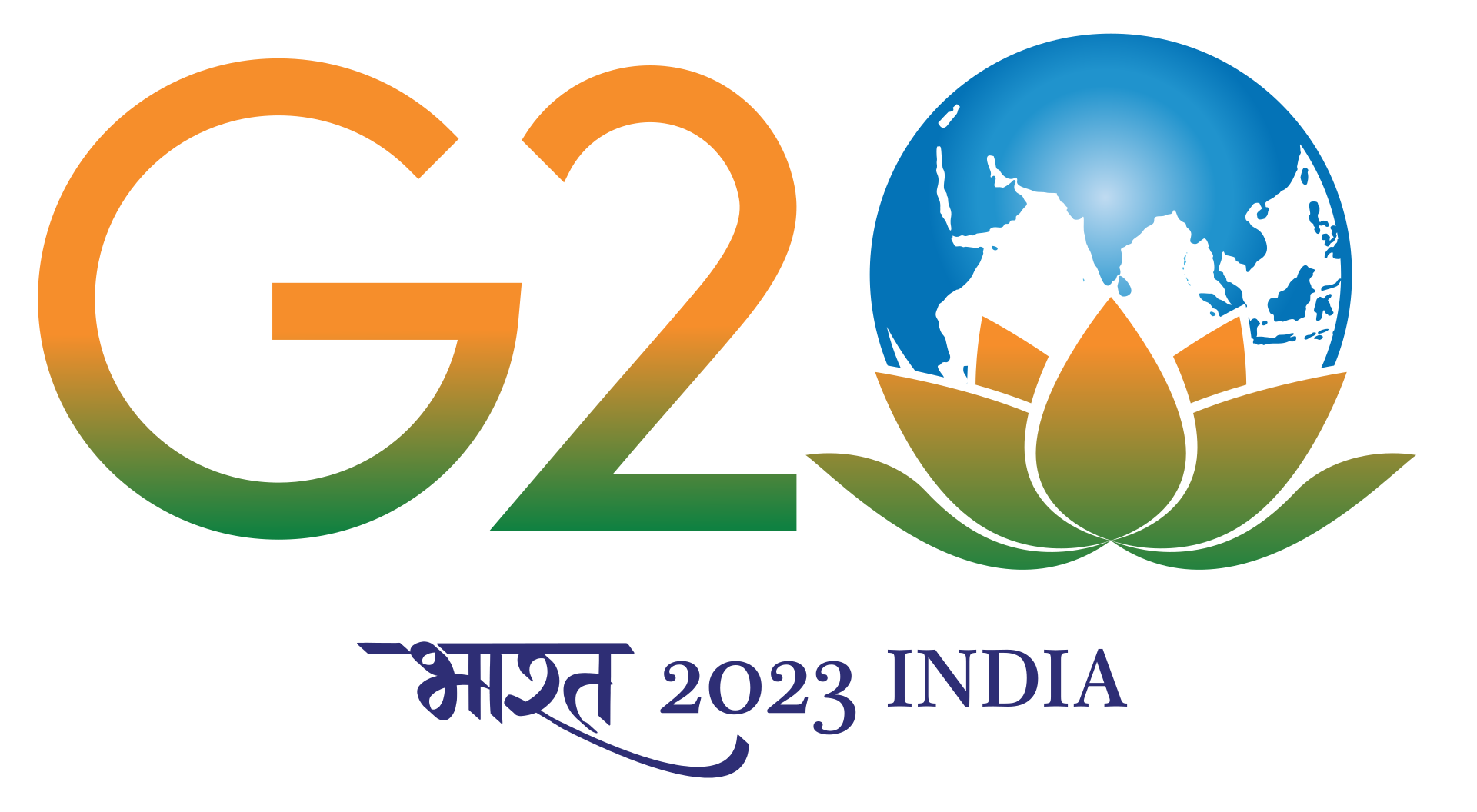 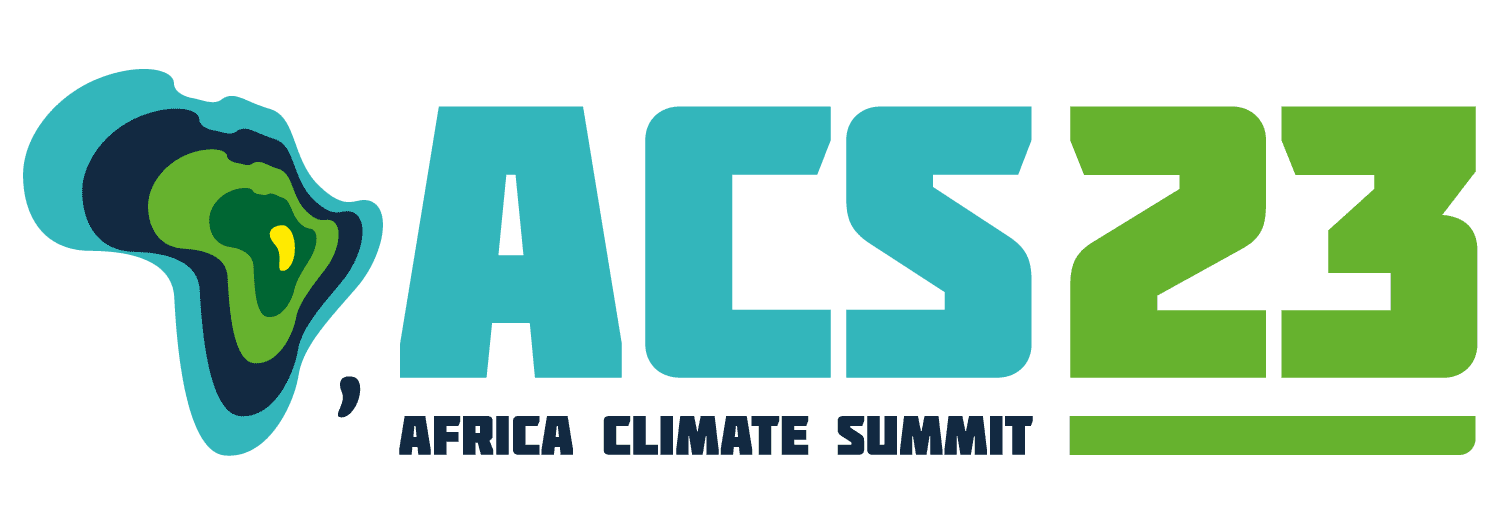 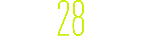 2
Principles of a Just and orderly energy transition
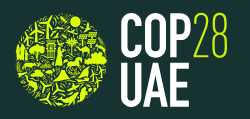 Virtual
15th November
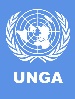 3
COP28
2nd December, UAE
Accelerating an inclusive clean energy scale-up to enable rapid reduction of emissions
4
5
Virtual
Countries responding to the call with high ambition for a 1.5°C-aligned energy transition and practical steps that they are taking to accelerate the transition
Progress on policies and technologies has shaved off 1 °C
Total energy sector emissions, 2015 Pre-Paris Baseline and 2023 Stated Policies Scenario (Gt CO2)
45
Pre-Paris Baseline
Other
Electric vehicles
40
Wind
Solar PV
STEPS-2023
35
30
2015
2030
2022
Projected 2100 warming under the Pre-Paris Baseline was 3.5 °C, but this has fallen to 2.4 °C under current policy settings – real progress but insufficient to meet the goals of the Paris Agreement
Clean energy growth is keeping the door to 1.5 ºC open
Electric car sales (million)
Solar PV and wind capacity additions (GW)
Carbon capture capacity additions (Mt CO2)
15
360
30
10
240
20
Solar PV
5
120
10
2010
2015
2023e
2010
2015
2023e
2010
2015
2023e
Wind
Spurred by policies and market competition, some key technologies have recently seen strong growth in deployment; while other technologies will require much more rapid progress to be aligned with a Net Zero pathway
[Speaker Notes: Our news screens are too often filled with bad news – CO2 emissions are at a record high, the impacts of climate change becoming ever more visible, and energy prices remain high and volatile.

But we also see causes for optimism. Several key clean energy technologies have seen incredible growth in the last few years.
[CLICK] Electric car sales have increased by nearly 2000% since 2015, with over 25 million electric cars sold over this time. Around 60% of these sales took place in just the last two years. The growth of electric cars is on track with our net zero by 2050 pathway.
[CLICK] For Solar PV, the global rate of installations has also dramatically increased, with capacity additions in 2022 almost 4 times higher than in the year 2015. Around one-third of all solar panels ever installed were installed in just the last two years. Solar PV is actually tracking ahead of what we projected in our 2021 net zero report.

However, not all technologies have seen such progress.
[CLICK] Wind is one example. Following a more hopeful period prior to 2020 of falling costs and rapid expansions, manufacturers of wind turbines have been struggling to boost production of key components amidst supply chain disruptions and cost increases. 
[CLICK] CCUS, although long seen as a promising technology, has so far underperformed compared to expectation. Instead of accelerating, the rate of capacity additions of new CCS plants has actually slowed down over the course of the last decade.

When we look at this complex landscape, we asked ourselves a simple question: is it still possible to reach net zero emission by 2050?

The answer is a clear yes: the pathway has narrowed, but clean energy growth is keeping it open.]
Five pillars to keep 1.5 °C alive
Energy intensity improvement
Fossil fuel 
demand (EJ)
Fossil fuel 
methane (Mt)
Clean energy investment in EMDE* (Tn USD)
Renewable power capacity (GW)
12 000
500
5%
125
2.5
3x
3x
2x
9 600
400
4%
100
2.0
-25%
7 200
300
3%
75
1.5
200
4 800
2%
50
1.0
-75%
100
2 400
1%
25
0.5
2022
2030
2022
2030
2022
2030
2022
2030
2022
2030
A comprehensive energy package for COP28 needs to drive the growth in clean energy,
support emerging and developing economies in the transition, and recognise the need to reduce fossil fuel demand
* EMDE = emerging market and developing economies